RESOLUÇÃO DO
EXERCÍCIO 26
Pág. 17
Enunciado
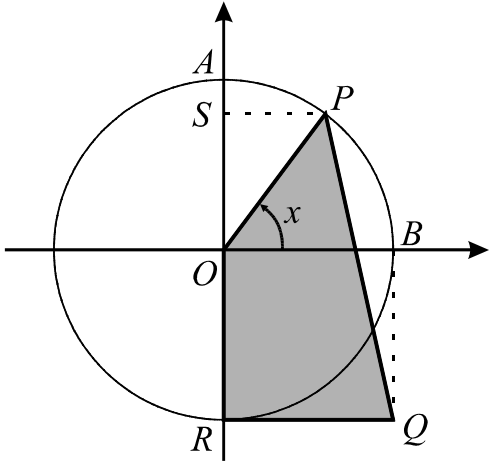 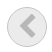 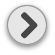 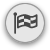 Preparação
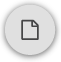 1
Clica no número para visualizares a etapa de preparação do exercício.
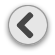 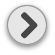 Preparação
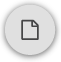 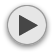 1
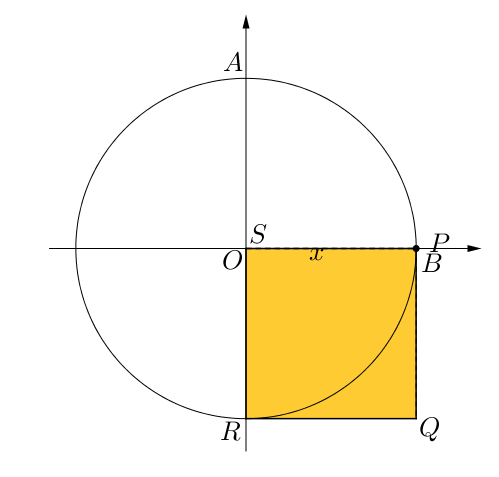 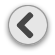 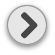 Resolução |
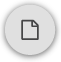 Alínea a) Mostra que                                    .
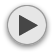 1
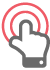 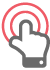 2
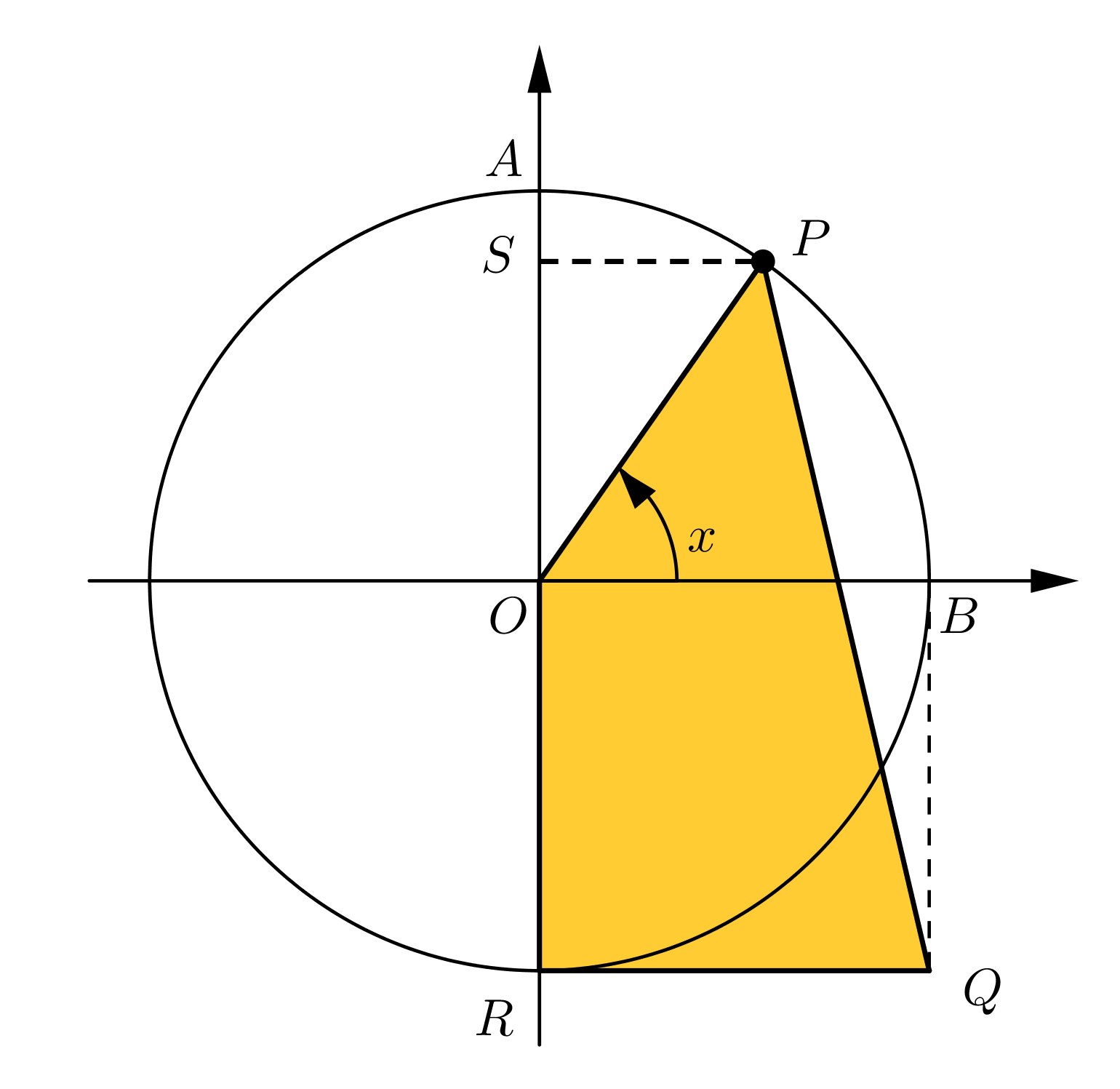 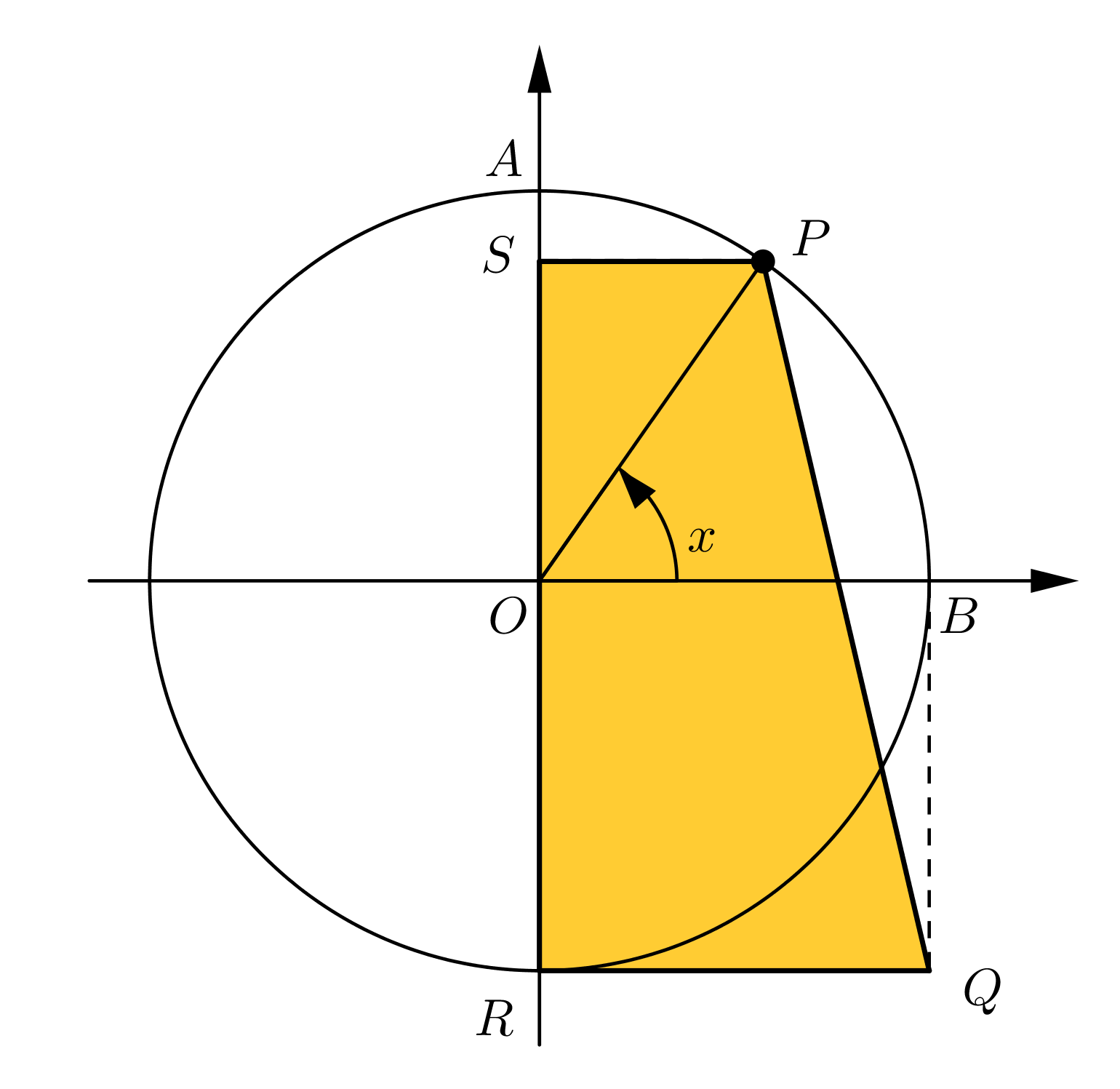 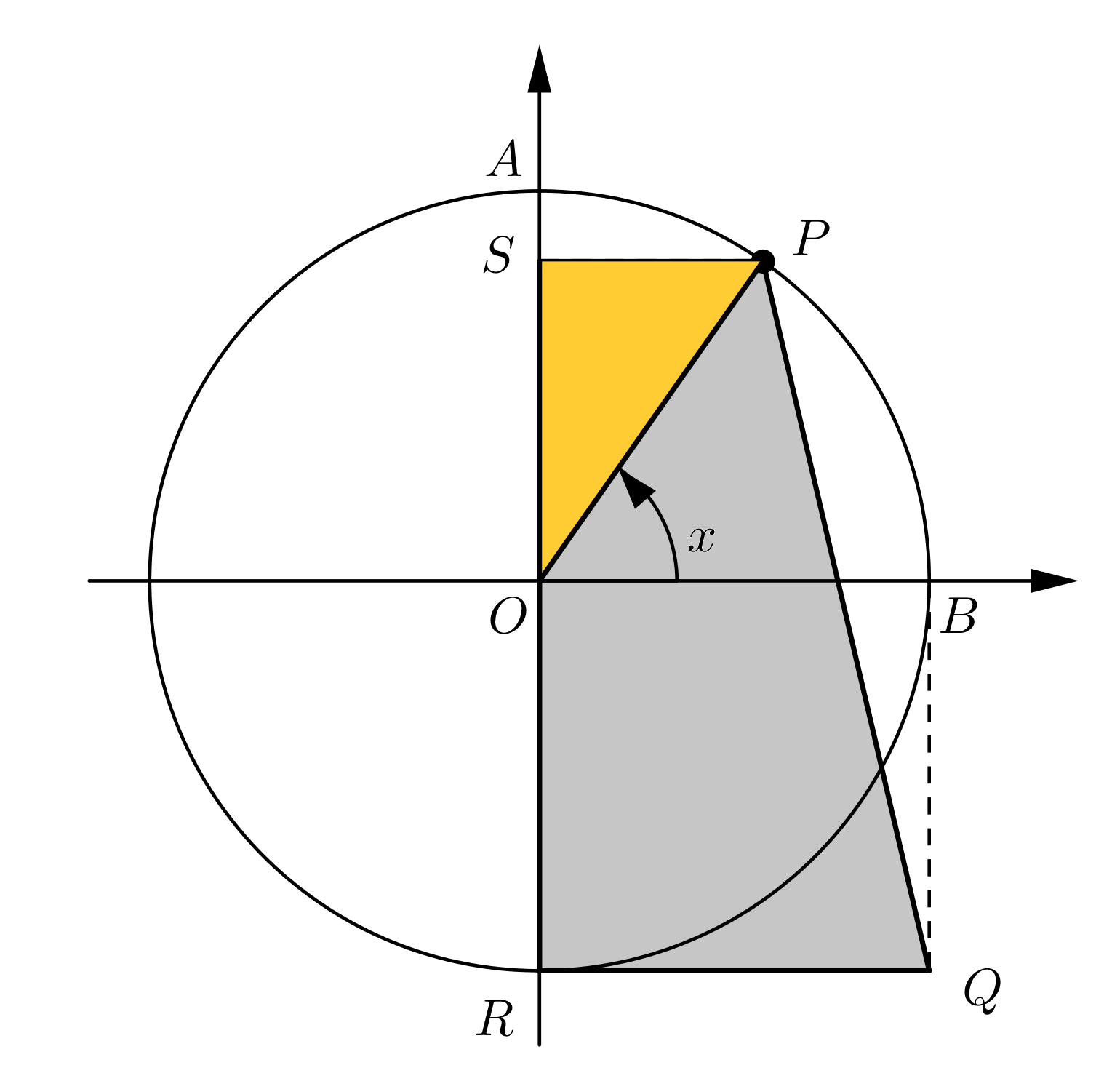 3
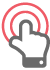 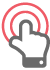 4
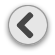 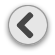 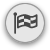 Resolução |
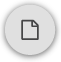 Alínea a) Mostra que                                    .
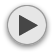 1
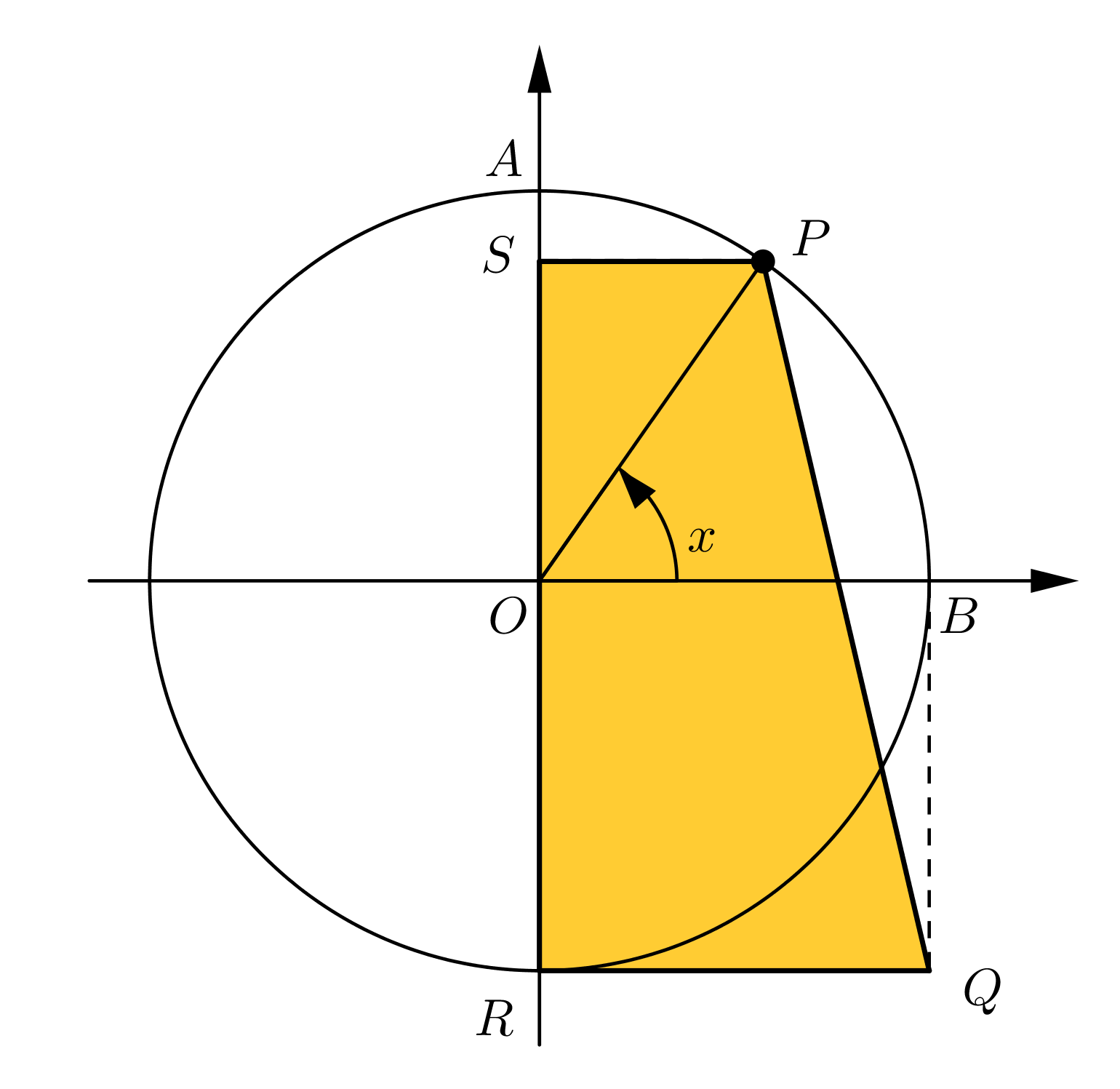 2
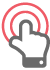 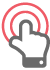 3
4
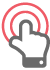 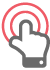 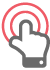 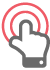 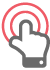 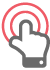 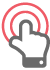 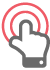 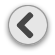 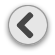 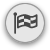 Resolução |
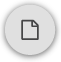 Alínea a) Mostra que                                    .
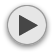 1
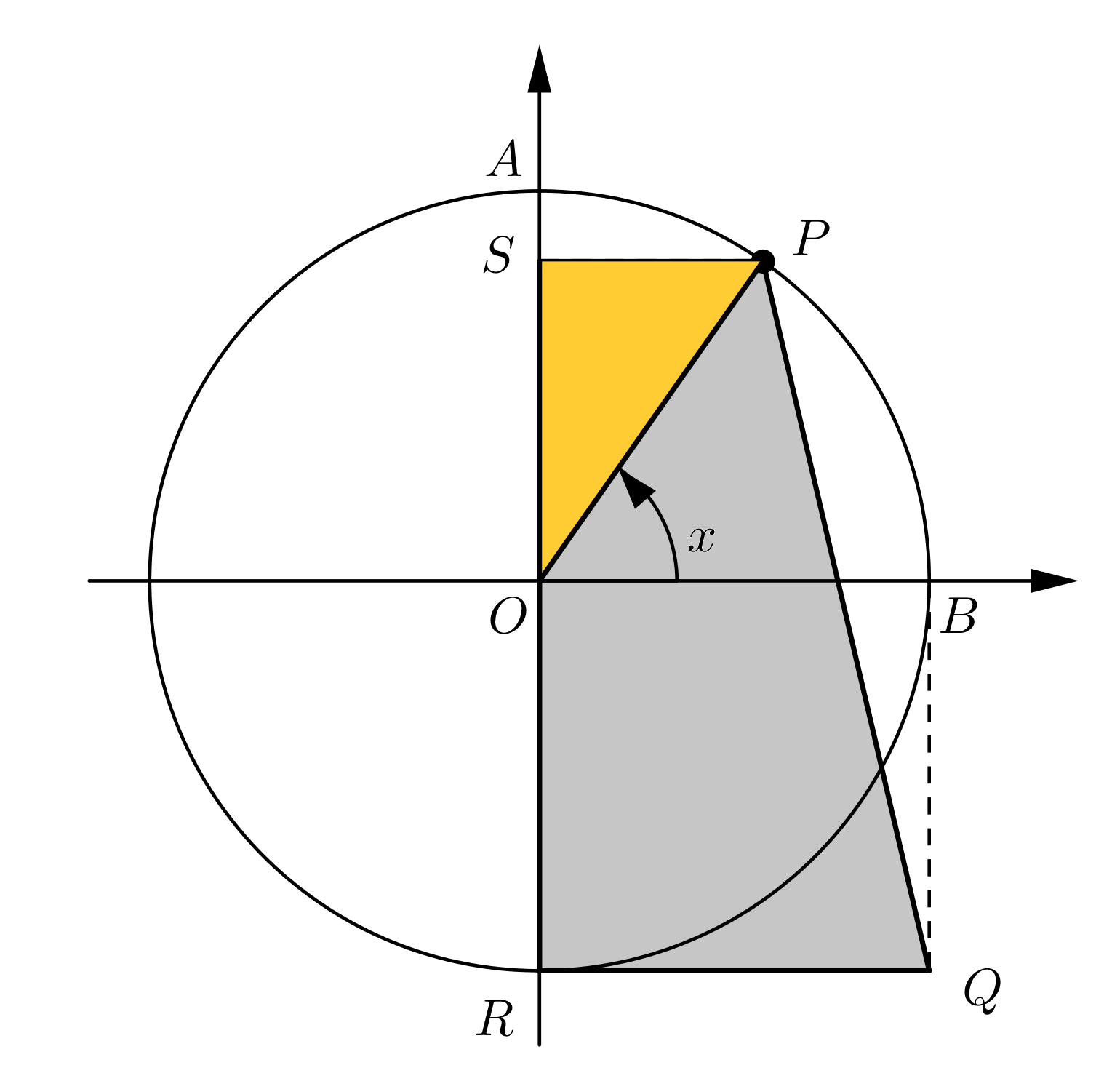 2
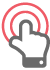 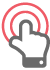 3
4
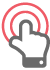 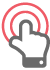 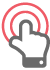 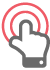 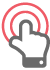 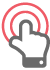 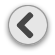 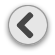 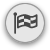 Resolução |
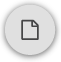 Alínea a) Mostra que                                    .
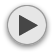 1
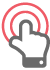 2
3
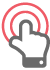 4
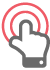 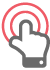 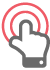 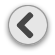 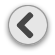 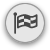 Resolução |
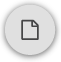 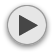 1
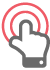 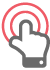 2
Sabe-se que…
Repara que…
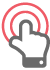 3
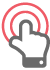 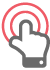 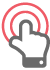 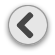 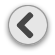 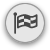 Resolução |
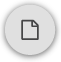 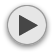 1
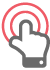 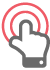 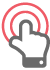 2
Nota que…
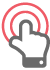 3
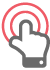 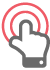 Dado que se tem              , vem:
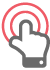 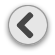 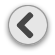 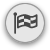 Resolução |
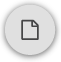 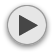 1
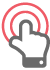 2
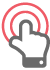 Nota que…
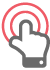 3
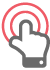 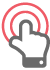 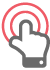 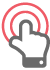 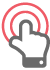 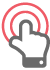 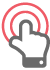 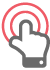 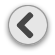 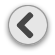 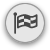 Resolução |
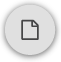 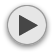 1
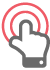 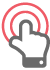 2
Sabe-se que…
3
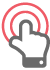 4
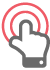 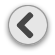 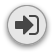 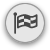 Resolução |
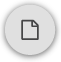 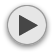 1
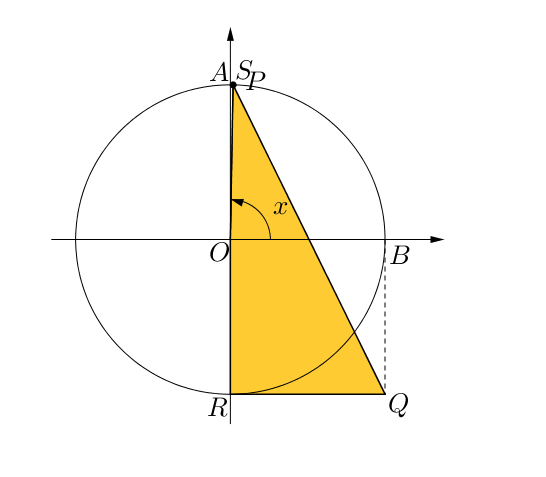 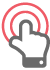 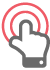 2
Nota que…
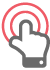 3
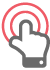 4
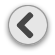 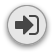 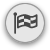 Resolução |
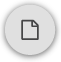 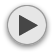 Passo 3 Determinar             .
1
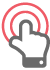 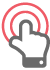 2
Sabe-se que…
3
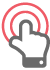 4
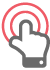 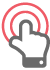 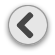 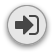 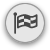 Resolução |
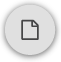 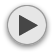 Passo 4 Interpretar geometricamente o valor de             .
1
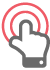 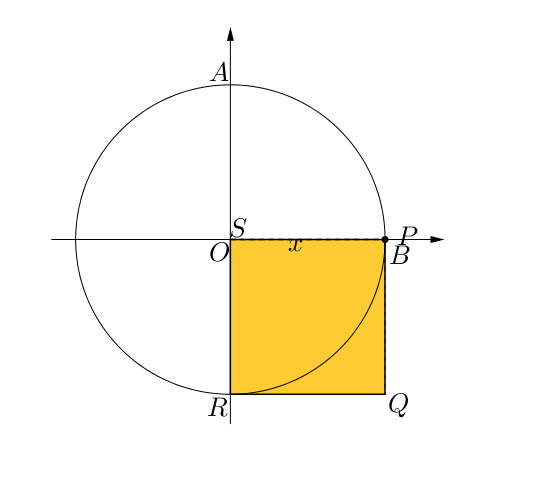 2
Nota que…
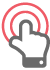 3
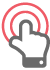 4
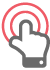 Pelo que a sua área tem um valor cada vez mais próximo da área deste triângulo, que é igual a:
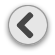 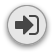 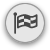 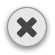 METAS CURRICULARES
Trigonometria e Funções Trigonométricas
Diferenciação de funções trigonométricas 
 
TRI12_4.1	+Resolver problemas envolvendo a utilização de fórmulas trigonométricas, o estudo de funções definidas a partir de funções trigonométricas, a determinação dos respetivos intervalos de monotonia bem como os extremos relativos e absolutos.
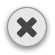 Enunciado
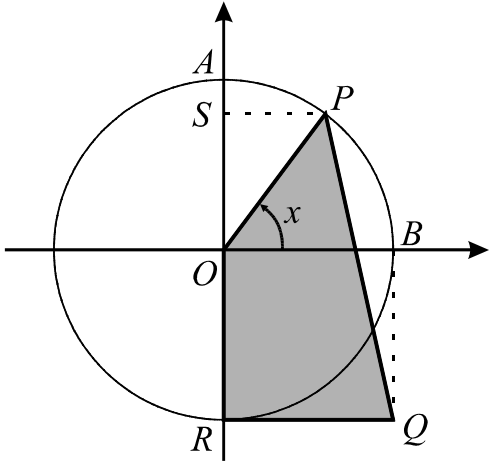